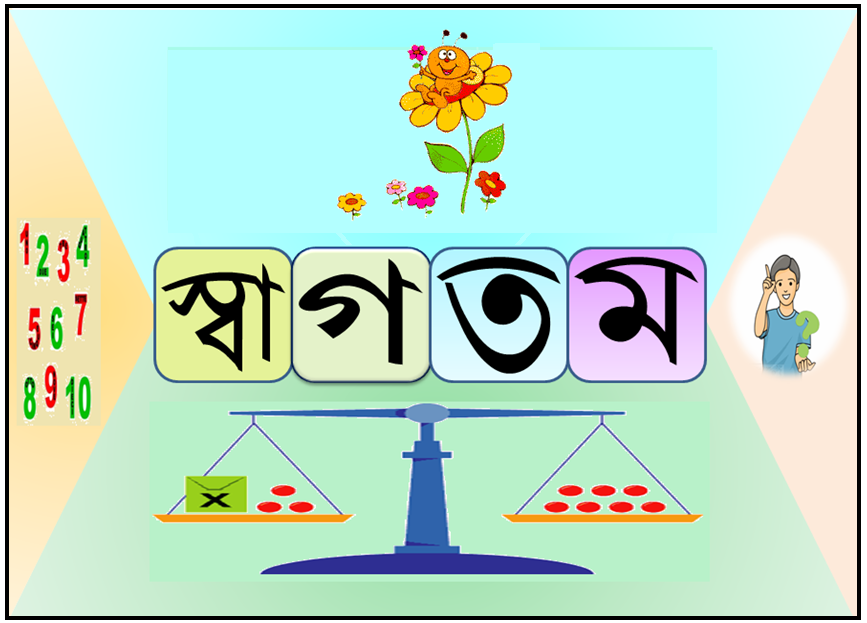 পরিচিতি
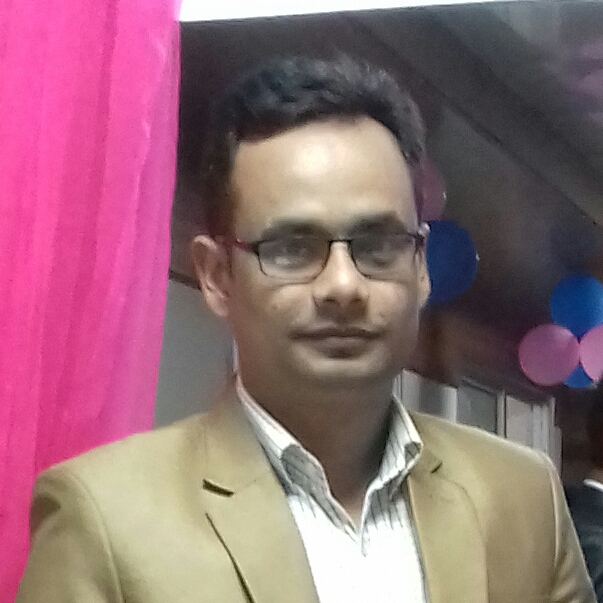 মোঃ আবুল হাশেম 
বিএসসি (অনার্স), এমএসসি (প্রাণিবিদ্যা)
সহকারী শিক্ষক
ছদাহা কেঁওচিয়া উচ্চ বিদ্যালয়
সাতকানিয়া, চট্রগ্রাম।
ইনডেক্স নং- ১১৪৪৯৩৯
ই-মেইলঃ m.a.hasem7181@gmail.com
মোবাইল নং- ০১৭১৭-৫৩৮৩১০
পাঠ পরিচিতি
শ্রেণিঃ ষষ্ঠ
বিষয়ঃ গণিত
অধ্যায়ঃ পঞ্চম
সরল সমীকরণ
সময়ঃ ৪৫ মিনিট
দুপাশ কি সমান?
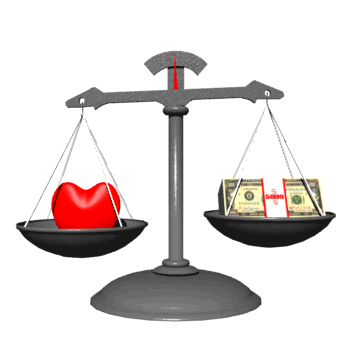 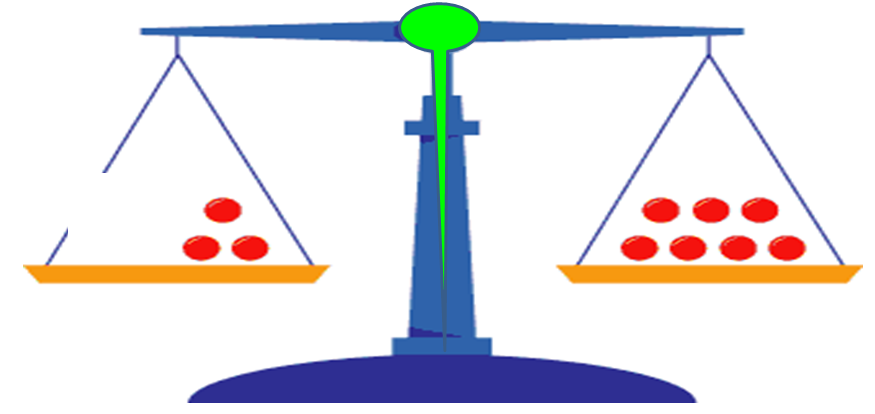 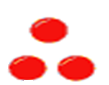 X
Y
দুপাশ সমান নয়
দুপাশ  সমান
x, y কে কী বলা হয়?
প্রতি পাশের বস্তুর ওজন কত?
অজানা
অজ্ঞাত রাশি
X = ?
X = 4
y = ?
y = 6
সরল সমীকরণ
+
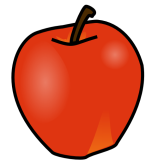 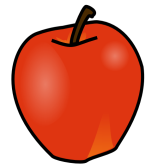 =
+
+
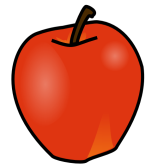 1
3
x
x
x
2x + 1 = x + 3
একঘাতবিশিষ্ট অজ্ঞাত চলকের সমীকরণ
+
+
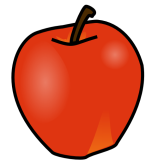 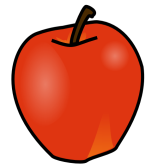 =
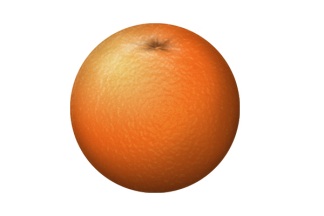 –
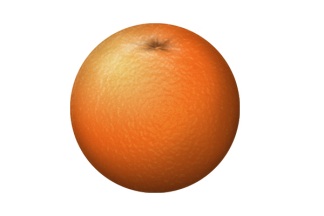 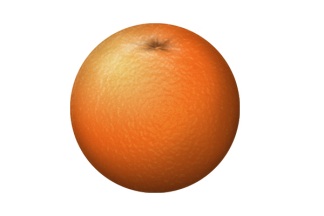 +
3
x
x
y
y
y
2x  +  y  =  2y  –  3
একঘাতবিশিষ্ট অজ্ঞাত দুটি চলকের সমীকরণ
শিখনফল

এই পাঠ শেষে শিক্ষার্থীরা-
১। সরল সমীকরণ কী তা ব্যাখ্যা করতে পারবে;

২। সরল সমীকরণের স্বতঃসিদ্ধগুলো বর্ণনা করতে পারবে;

৩। সরল সমীকরণ সমাধান করতে পারবে;

৪। সমীকরণ সমাধানের শুদ্ধি পরীক্ষা করতে পারবে।
ধ্রুবক
প্রক্রিয়া চিহ্ন
চলকের ঘাত
চলক
2x1+ 5   =   3x + 2
সহগ
ডান পক্ষ
বাম পক্ষ
সমান চিহ্ন
অজ্ঞাত রাশির বা চলকের একঘাতবিশিষ্ট সমীকরণকে সরল সমীকরণ বলে
7x – 2 = x + 16
1। সমীকরণের বামপক্ষ কত?
→  7x –  2.
→  x + 16.
২। সমীকরণের ডানপক্ষ কত?
৩। প্রক্রিয়া চিহ্ন কয়টি ও কী কী?
→ দুইটি ,– ও +
৪। সমীকরণের অজ্ঞাত রাশিটি কী?
→  x
৪। পক্ষদুটি কী চিহ্ন দ্বারা যুক্ত?
→  = চিহ্ন দ্বারা
সরল সমীকরণ সমাধানের প্রয়োজনীয় বিভিন্ন তথ্য
একক কাজ
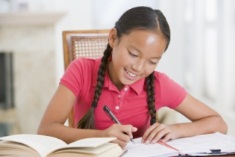 সমীকরণটির মূল নির্ণয় করঃ x–3 =7
সমীকরণ সমাধানের জন্য ব্যবহৃত স্বতঃসিদ্ধ
১।  x – 5  = 7
7
+
5
=
5
x
–
5
+
২।  x + 5  = 7
7
–
5
=
5
x
+
5
–
৩।  2x  = 7
7
×
5
=
2x
×
5
৪।  2x  = 7
উক্ত চারটি ক্ষেত্রে উভয় পক্ষ সমান
স্বতঃসিদ্ধের ব্যবহার
3x =12 সমীকরণে উল্লেখিত স্বতঃসিদ্ধ চারটির ব্যবহার
 3x + 5=12 + 5   3x + 5 = 17.  ( যোগ )
 3x – 5=12 – 5   3x – 5 = 7.   ( বিয়োগ )
 3x × 5=12 × 5   15x  = 60.    ( গুন )
সমীকরণটির সমাধান করতে চেস্টা করি
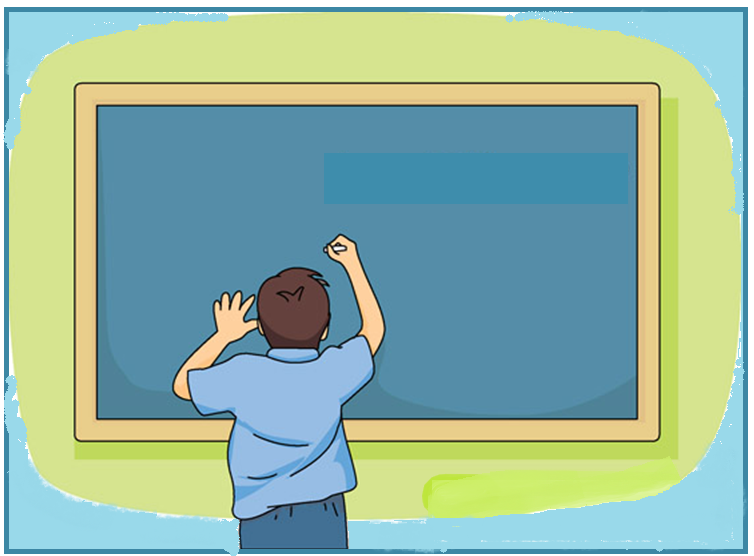 5x – 7 = x + 13
জোড়ায় কাজ
নিচের সমীকরণটির শুদ্ধি পরীক্ষাসহ সমাধান করঃ 
2x – 7 = 9 – 3x.
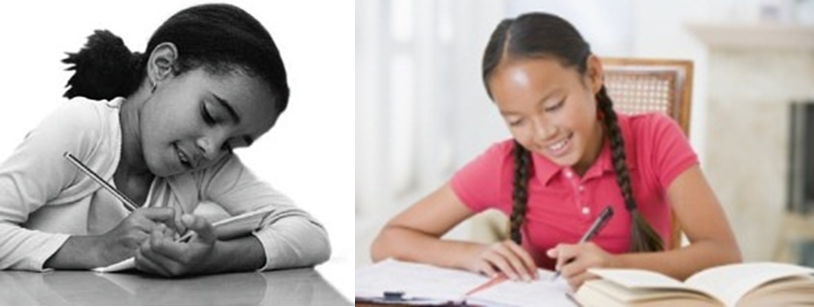 মূল্যায়ন
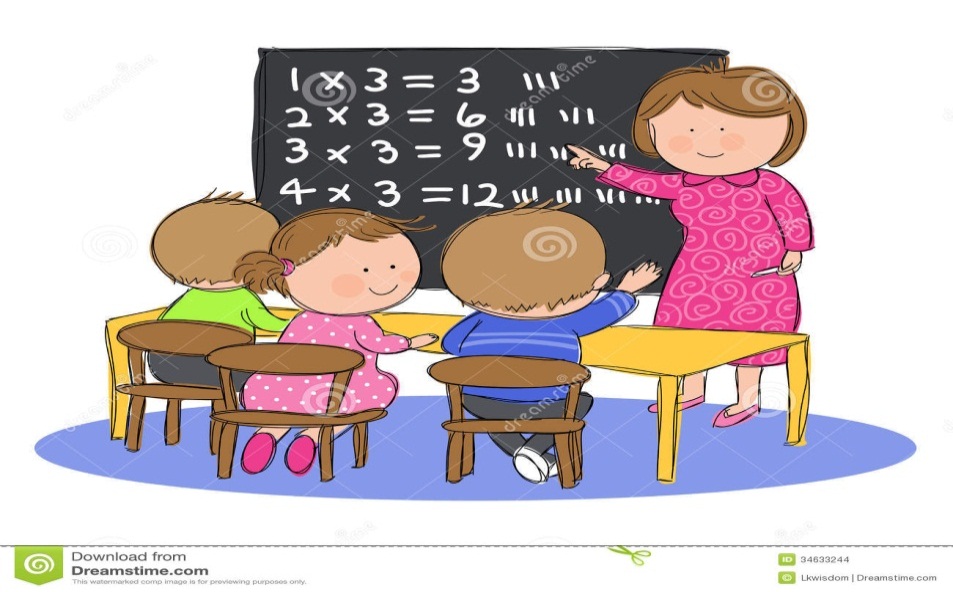 ১। একটি সমীকরণের কয়টি পক্ষ থাকে?
২। 3x = 12 হলে,  x  = কত?
৩। সমীকরণ সমাধানের জন্য কয়টি স্বতঃসিদ্ধ ব্যবহৃত হয়?
৪। চলকের মানকে কী বলা হয়?
৫। ধ্রুবরাশি কাকে বলে?
৬। চলকের মান যাচাইয়ের জন্য কী করা হয়?
বাড়ির কাজ
5y – 2 = 3y + 8.
ক. সমীকরণটির বামপক্ষ থেকে ডানপক্ষ বিয়োগ কর।
খ. সমীকরণটি সমাধান কর এবং সমাধানের শুদ্ধি পরীক্ষা কর।
গ. সমীকরণটির বামপক্ষে y যোগ এবং ডানপক্ষ হতে 1 বিয়োগ 
করে সমীকরণটি সমাধান কর এবং সমাধানের শুদ্ধি পরীক্ষা কর।
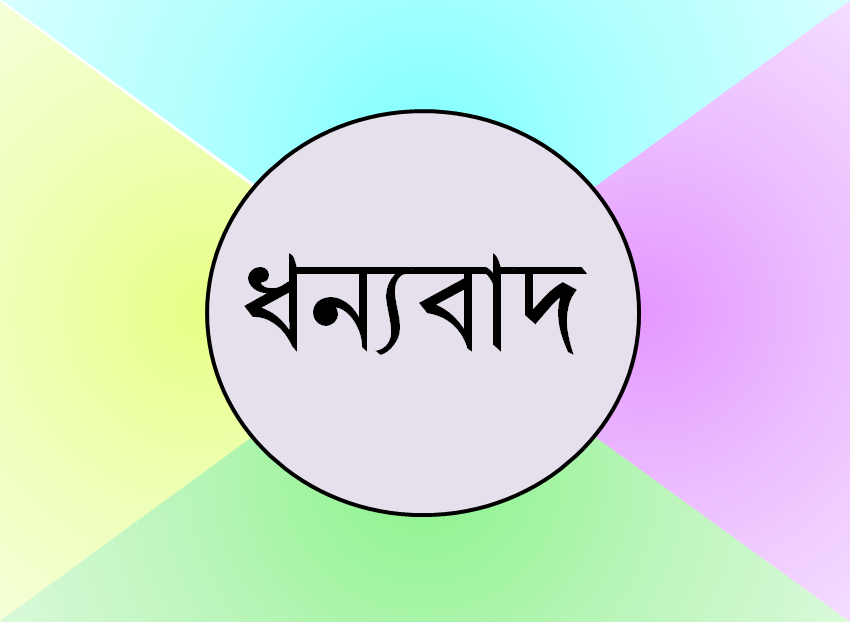